TRƯỜNG TIỂU HỌC ……
CHÀO MỪNG QUÝ THẦY CÔ
VỀ DỰ GIỜ THĂM LỚP
Môn Công nghệ lớp 3
BÀI 4: SỬ DỤNG MÁY THU THANH (T2)
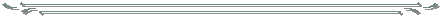 Giáo viên:……………………
Lớp: ………………
Thứ……ngày…..tháng…..năm…….
CÔNG NGHỆ
TRÒ CHƠI: LÁ LÀNH ĐÙM LÁ RÁCH
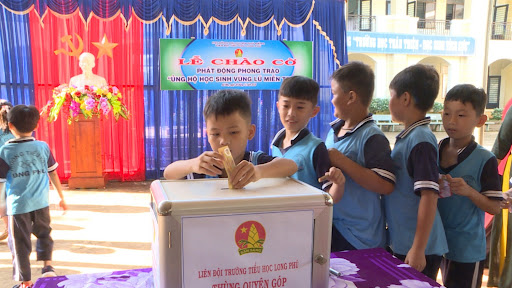 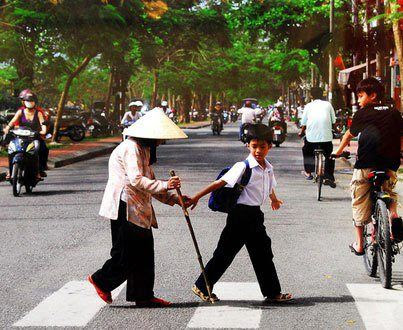 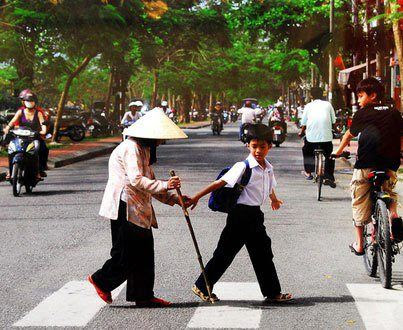 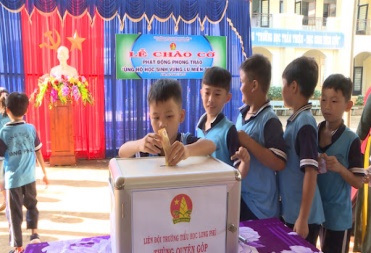 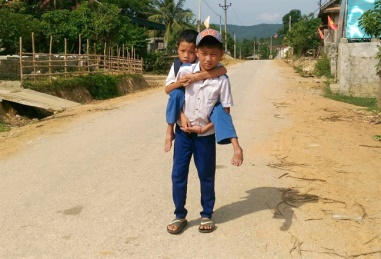 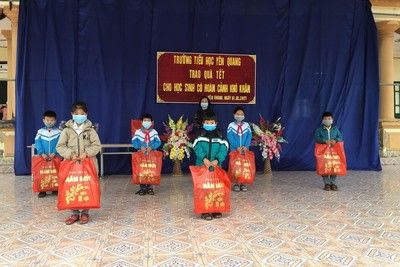 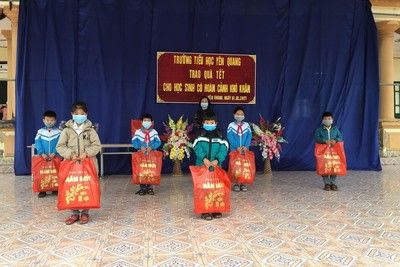 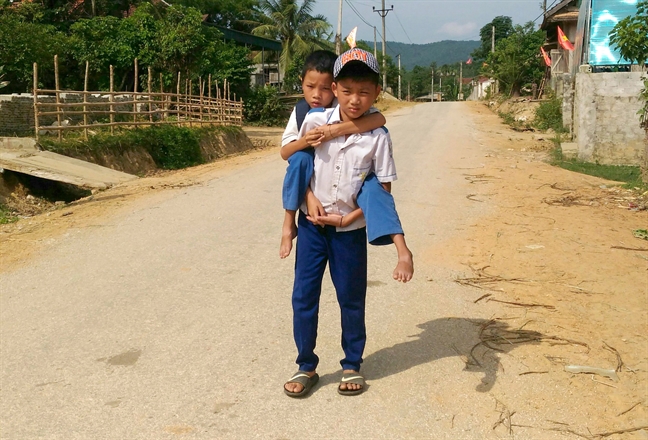 BẮT ĐẦU QUAY
Thứ……ngày…..tháng…..năm…….
CÔNG NGHỆ
BÀI 4: SỬ DỤNG MÁY THU THANH (T2)
3. Thực hành chỉ máy phát thanh và máy thu thanh
- Quan sát và chỉ ra máy phát thanh và máy thu thanh
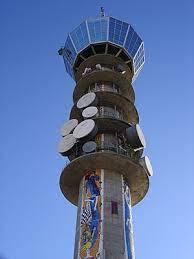 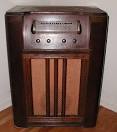 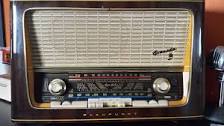 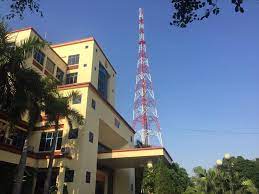 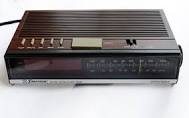 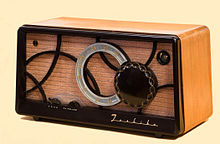 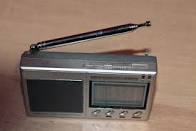 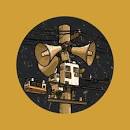 Thứ……ngày…..tháng…..năm…….
CÔNG NGHỆ
BÀI 4: SỬ DỤNG MÁY THU THANH (T2)
3. Thực hành chỉ máy phát thanh và máy thu thanh
- Máy thu thanh
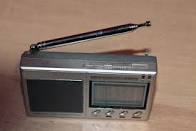 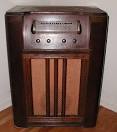 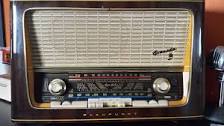 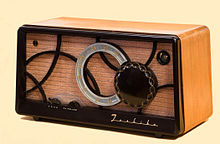 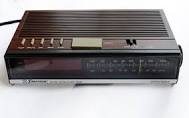 - Máy phát thanh
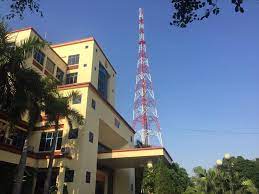 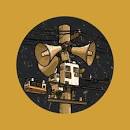 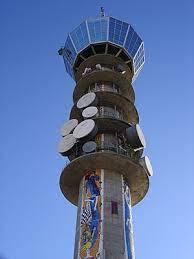 Thứ……ngày…..tháng…..năm…….
CÔNG NGHỆ
BÀI 4: SỬ DỤNG MÁY THU THANH (T2)
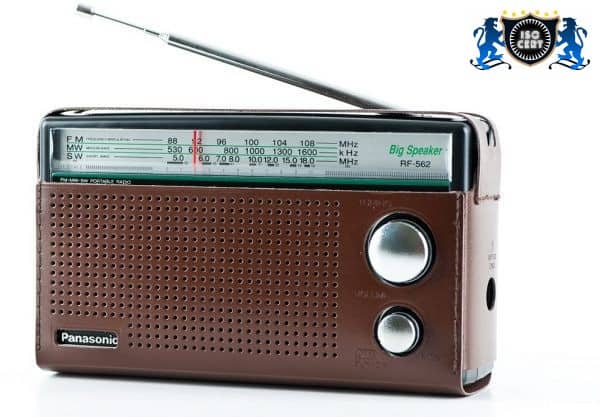 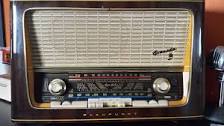 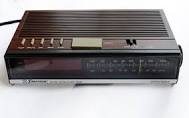 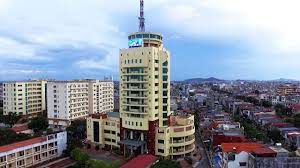 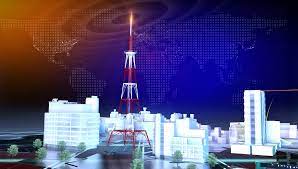 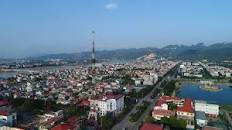 Thứ……ngày…..tháng…..năm…….
CÔNG NGHỆ
BÀI 4: SỬ DỤNG MÁY THU THANH (T2)
TRÒ CHƠI:                    “Chiếc nón kì diệu”.
Chia lớp thành 2 đội (hoặc 4 đội chơi, tuỳ vào thực tế). Lắng nghe tên một số mục phát thanh, điền giờ vào phiếu. 
- Cách chơi: 
+ Các nhóm lần lượt được chọn 1ô số trong 4 ô số (từ 1 đến 4 mỗi ô số chứa một câu hỏi các chương trình phát thanh)
+ Nhóm thảo luận đưa ra câu trả lời.
+ Trả lời đúng được nhận phần thưởng, trả lời sai nhóm khác được trả lời.
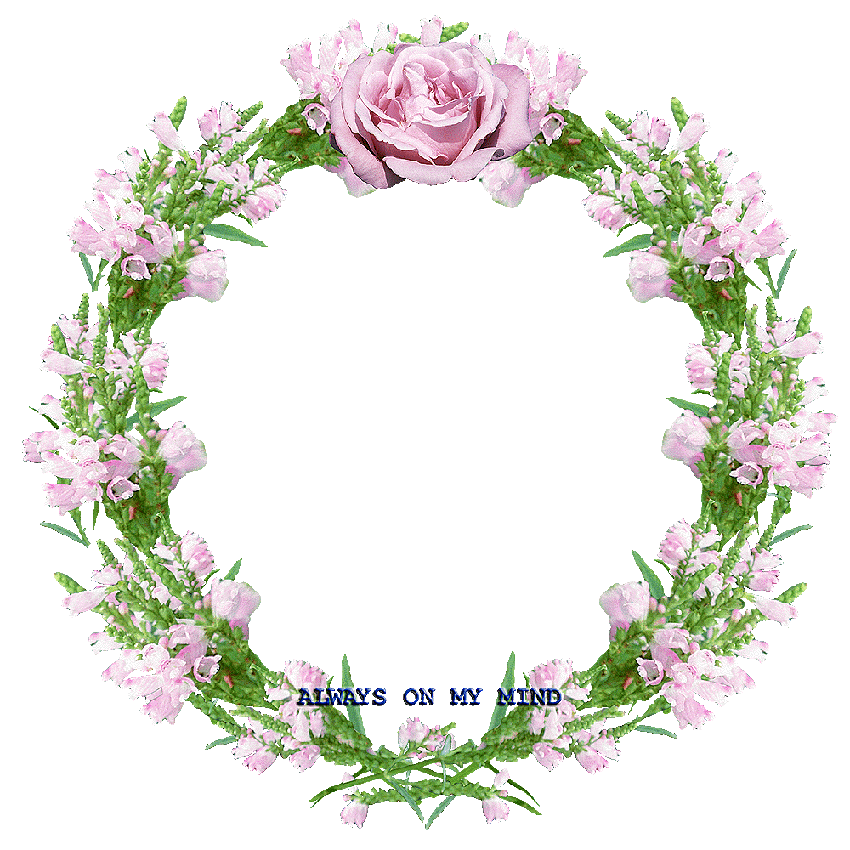 XIN CHÂN THÀNH CẢM ƠN 
QUÝ THẦY CÔ GIÁO VÀ CÁC EM